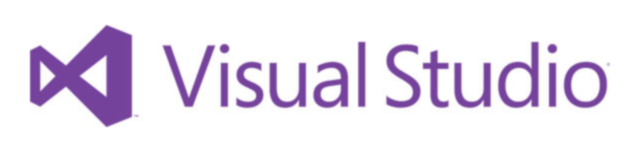 式の体を成して無い式を式の体を成すように式と式木で何とかする式
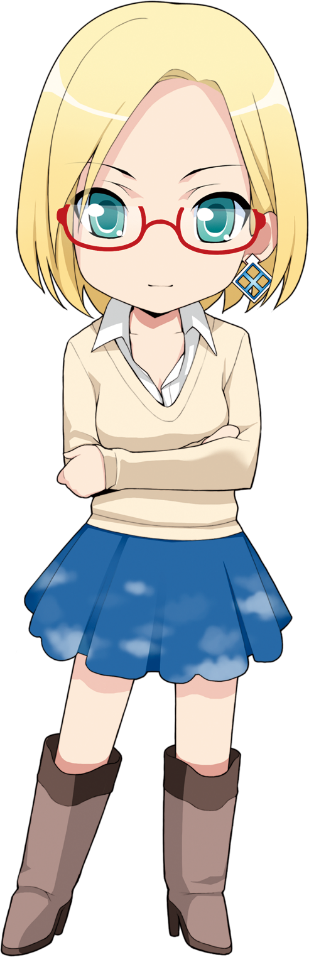 NGK2015B – 名古屋合同懇親会2015忘年会 – Kouji Matsui
自己紹介
けきょ (@kekyo2)
Microsoft MVP for Visual Studio and Development Technology (2015.4～)
認定スクラムマスター / スクラムプロダクトオーナー
Center CLR オーガナイザー
ux-spiral corporation
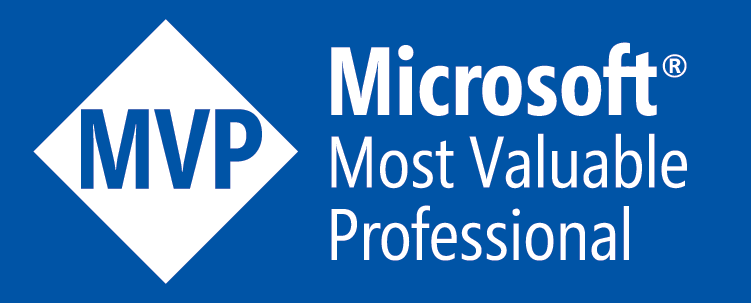 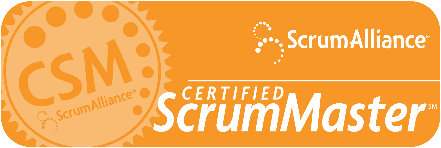 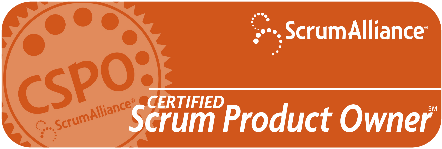 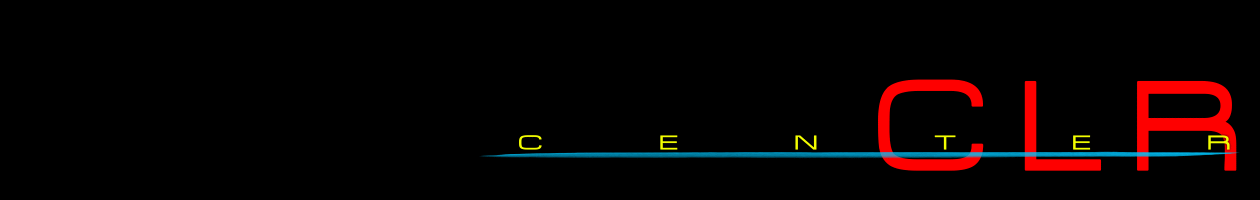 NGKは5分LTと言う事を考えると：
この内容は超難易度が高いです（20sec/page）。
後でブログ見てくだしあ。
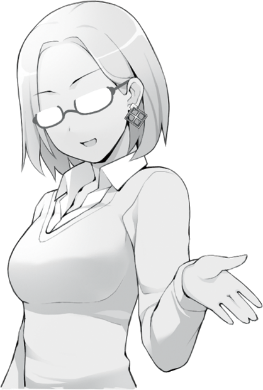 .NET 3.5式木の超えられない壁
.NET 3.5にて、式木（Expression Tree）がサポートされた。
しかし、このバージョンでは、式を実現する演算子が足りないので、表現できないコードがある。
.NET 4以降では、色々な式木のFlavorが追加されたので、ほとんどのコードを式木で表現可能になった。
式木を作ってうれしいことは、これを実行時にコンパイル（Compileメソッド）して、動的に実行できるようになること。

しかし、.NET 3.5でも同じように式木を扱って、美味しく食べたい。
これをどうやってシミュレートしようかという話。
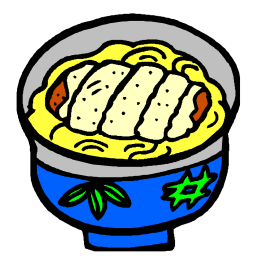 [例1] Expression.Assignがない
例えば、フィールドやプロパティ（のsetter）への値の設定は、.NET4以降であれば「Expression.Assign」を使って実現することが出来る。
こんなコードを: this._fieldValue = 123;
式木で書くと:var th = …;var ffieldValue = Expression.Field(    Expression.Constant(th), th.GetType().GetField(“_fieldValue”));var expr = Expression.Assign(    ffieldValue, Expression.Constant(123));
上記コードは.NET 3.5ではコンパイル出来ない。
Assignのシミュレート – フィールド
フィールドへの代入は、代入を行うヘルパーメソッドを用意しておいて、それを呼び出すような式木を作る。
ヘルパーメソッド:public static TValue FieldSetter<TValue>(out TValue field, TValue newValue){    field = newValue;	// outなので、対象に代入される    return newValue; 	// ちゃんと値を返すことで、式の体を成す}
こんな感じの式木を作る：var result = FieldSetter<int>(out this._fieldValue, 123);
Assignのシミュレート – フィールド
式木：var th = …;var ffieldValue = Expression.Field(    Expression.Constant(th), th.GetType().GetField(“_fieldValue”));var expr = Expression.Lambda<Func<int>>(Expression.Call(    typeof(Helper).GetMethod(“FieldSetter”).        MakeGenericMethod(ffieldValue.Type),    ffieldValue, 	// outでもうまいことやってくれる    Expression.Constant(123)));
Assignのシミュレート – プロパティ
プロパティへの代入は、結局Setterメソッドの呼び出しであるので、Setterメソッドを呼び出すラムダ式を作り、そのデリゲートを呼び出すヘルパーメソッドを呼び出す式木を作る。
ヘルパーメソッド:public static TValue PropertySetter<TValue>(    Action<TValue> setter, TValue newValue){    setter(newValue);	// デリゲートに設定させる    return newValue; 	// ちゃんと値を返すことで、式の体を成す}
こんな感じの式木を作る：var result = PropertySetter<int>(nv => this.PropValue = nv, 123);
Assignのシミュレート – プロパティ
式木：var pInfo = th.GetType().GetProperty(“PropValue”);var ppropValue = Expression.Property(Expression.Constant(th), pInfo);var pnv = Expression.Parameter(ppropValue.Type, “nv”);var setterAction = Expression.Lambda(  // ラムダ式：nv => this.PropValue = nv;    typeof(Action<>).MakeGenericType(ppropValue.Type),    Expression.Call(Expression.Constant(th), pInfo.GetSetMethod(true), pnv),    pnv);// PropertySetter(nv => this.PropValue = nv, 123);var expr = Expression.Lambda<Func<int>>(Expression.Call(    typeof(Helper).GetMethod(“PropertySetter”).        MakeGenericMethod(ppropValue.Type),    setterAction,    Expression.Constant(123)));
[例2] Expression.Blockがない
.NET 4.0以降は、以下のようなブロックを含む式を「Expression.Block」を使って組み立てることが出来る。
Expression<Action<int, int>> expr = (a, b) =>    {        Console.WriteLine(“{0}+{1}”, a, b);        Console.WriteLine(“{0}*{1}”, a, b);    };
var expr = Expression.Lambda<Action<int, int>>(    Expression.Block(        Expression.Call(typeof(Console).GetMethod(“WriteLine”). …),        Expression.Call(typeof(Console).GetMethod(“WriteLine”). …)));

しかし.NET 3.5ではBlockが無いので出来ない…
Blockのシミュレート
Expression.AndAlsoを使うと、boolを返す式を連結できる。各式がすべて「true」を返せば、これらの式がすべて実行できる。
つまりはこう： var result = ((true && expr0) && expr1) && expr2;

ヘルパーメソッド:public static bool Truenize<TValue>(bool lhs, TValue rhs){    Debug.Assert(lhs == true);  // 左辺は常にtrueのはず    return true; 	                   // いつもtrue}
こんな感じの式木を作る（ジェネリック引数は省略）：var result = Truenize(Truenize(Truenize(true, expr0), expr1), expr2);
Blockのシミュレート
対象の式がvoid（値を返さない）の場合は、PropertySetterのようにラムダ式の実行後にtrueを返すようなTruenizeを呼び出すようにする。
ヘルパーメソッド:public static bool Truenize(bool lhs, Action rhs){    Debug.Assert(lhs == true);  // 左辺は常にtrueのはず    action();                                  // デリゲートを実行    return true; 	                   // いつもtrue}
こんな感じの式木を作る：var result = Truenize(Truenize(Truenize(true, () => expr0), () => expr1), () => expr2);
Blockのシミュレート
実装は（複雑すぎるので）省略 (;´Д｀)
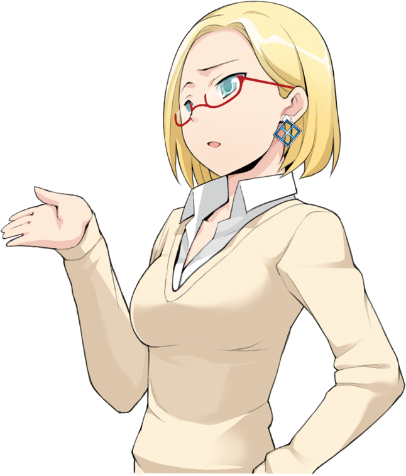 式木を使ってシリアライザを書いています
GitHub : CenterCLR.ExaSerializers
https://github.com/kekyo/CenterCLR.ExaSerializers

今回のネタの元です。参考にどうぞ
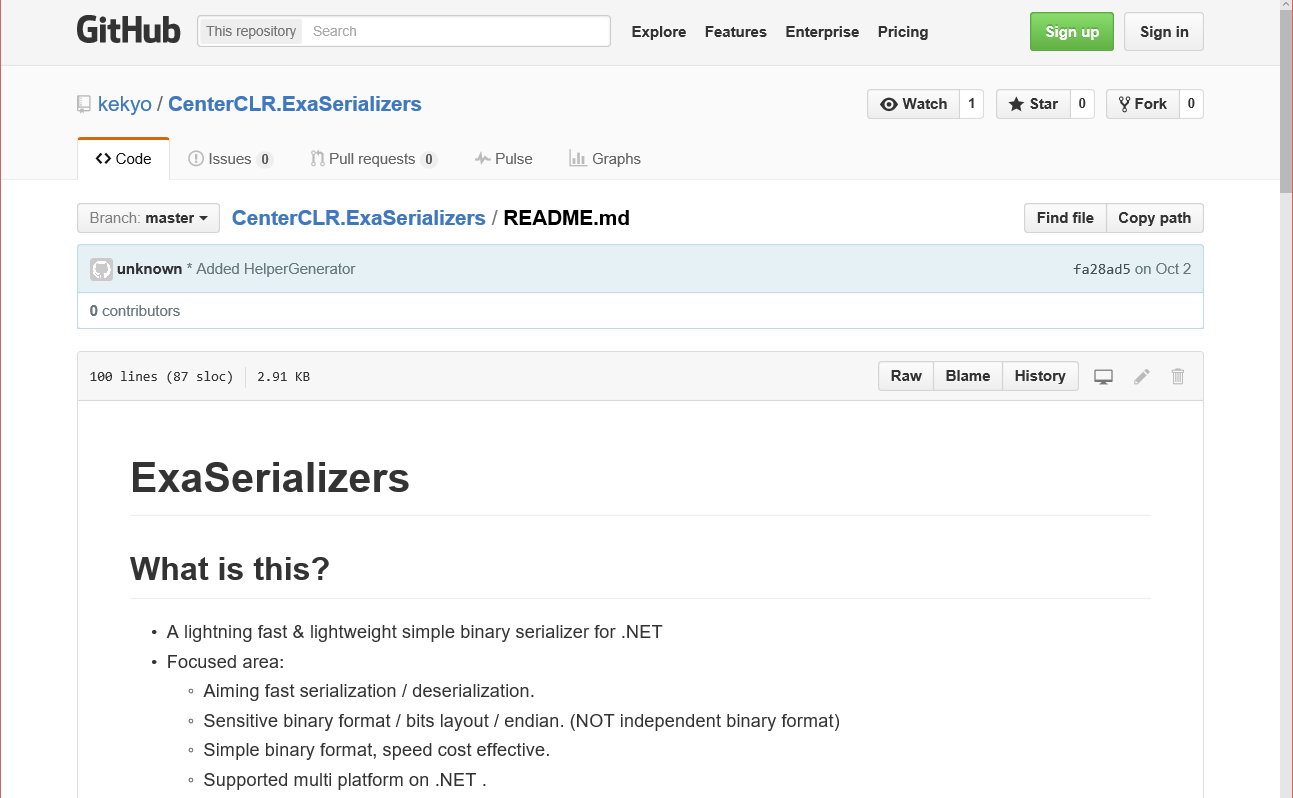 ご清聴ありがとうございました！
スライドはブログに上げます。
http://www.kekyo.net/

Center CLRではMS技術を中心としたコミュニティ活動やってます。勉強会参加よろしく！
直近：12/26開催！！
http://centerclr.doorkeeper.jp/
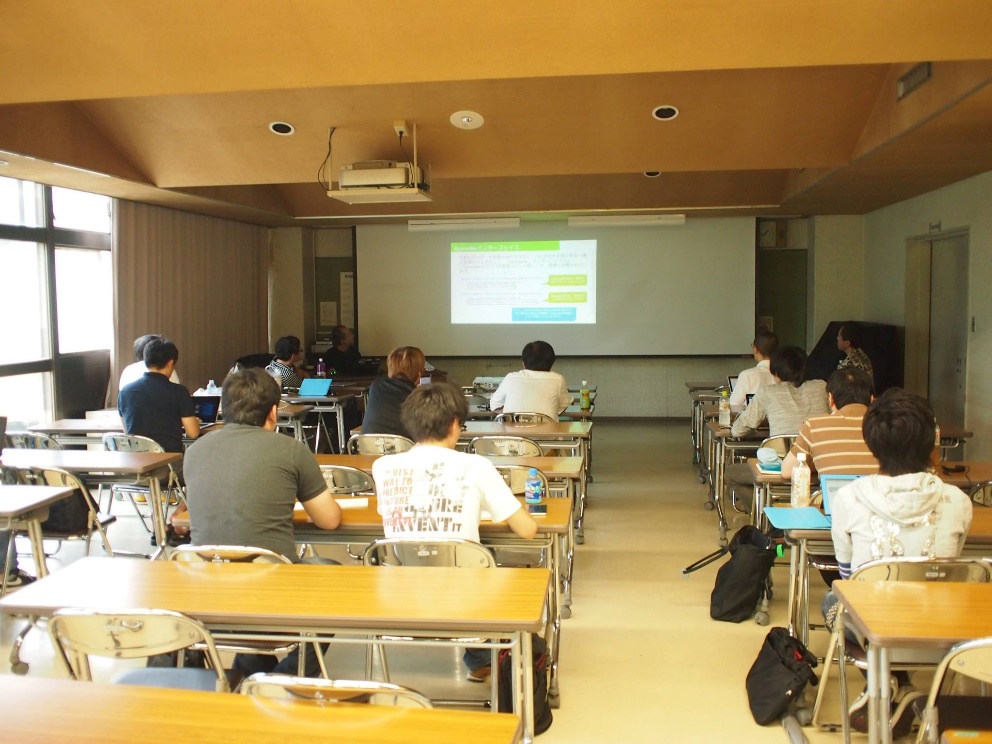